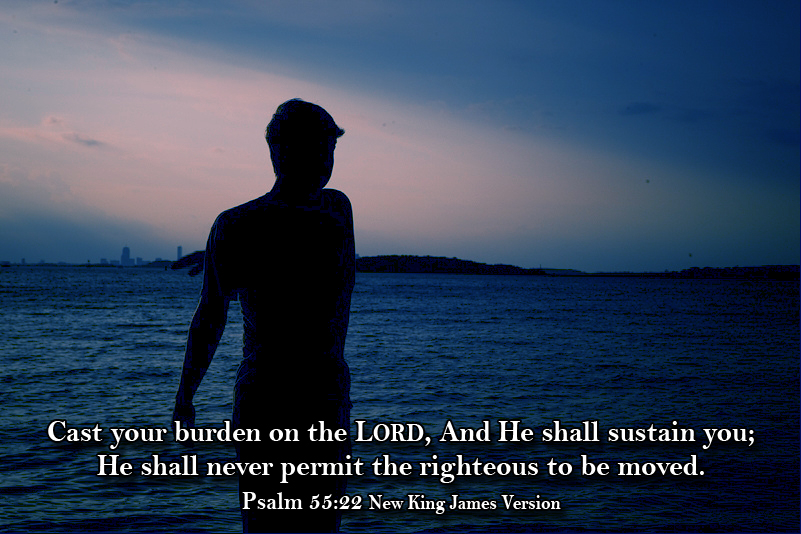 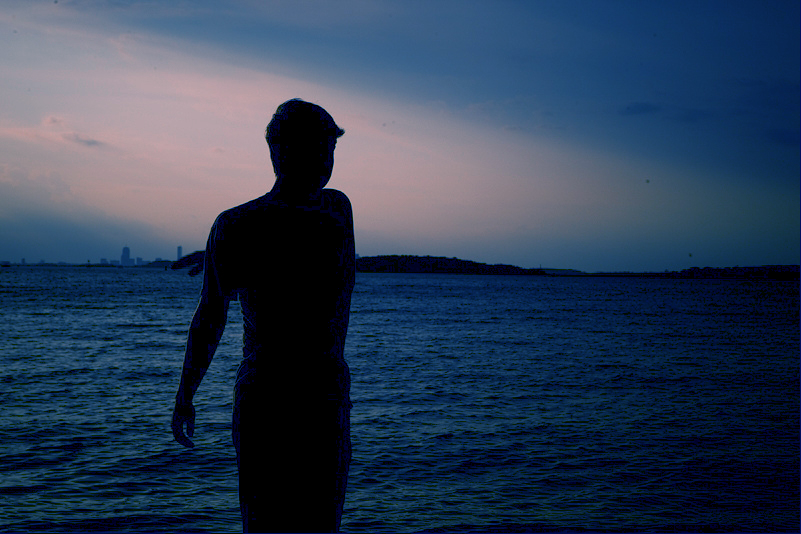 Handling the Burdens of Life
Psalm 55:22
Psalm 55A Psalm of David
Historical Background  1 Samuel 16

Rebellion of Absalom  
Betrayal of Ahithophel
Psalm 55:1-8
The Agony of the Burden

A cry out to God vs. 1-3

Fear within – desire to run away vs. 4-8
Psalm 55:9-15, 20-21
The Situation of the Burden

Deceit in the streets vs. 9-11

Betrayal of a friend vs. 12-15, 20-21
Psalm 55:16-19, 22-23
The Activities in the Burden

Prayer vs. 16-19

Continual
Confident
Psalm 55:16-19, 22-23
The Activities in the Burden

Casting the Burden on the Lord vs. 22-23

Sustained not moved
Defeat of those who against
Trust
The Burdens of Life
Many types and sources

Work, Family, Friends, Finances, World Situation… 

OTHERS?
The Burdens of Life
Give them to the Lord

Psalm 55:22
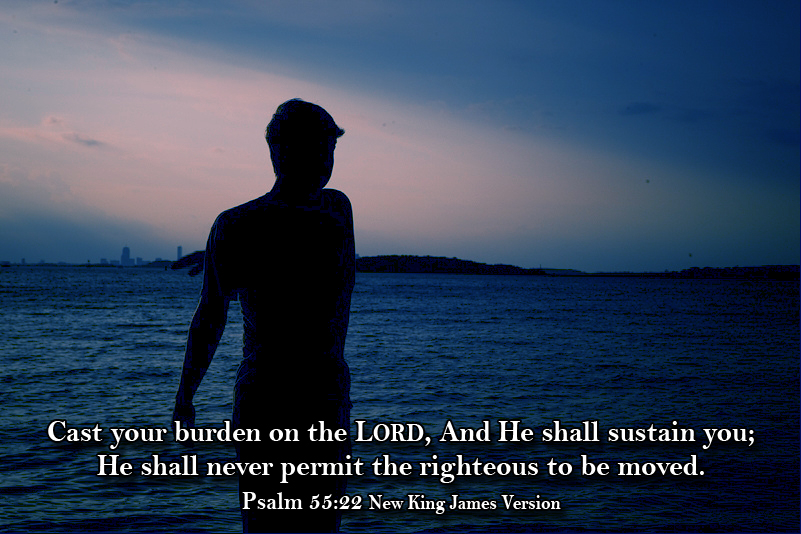 The Burdens of Life
Give them to the Lord

Psalm 55:22

1 Peter 5:6-7
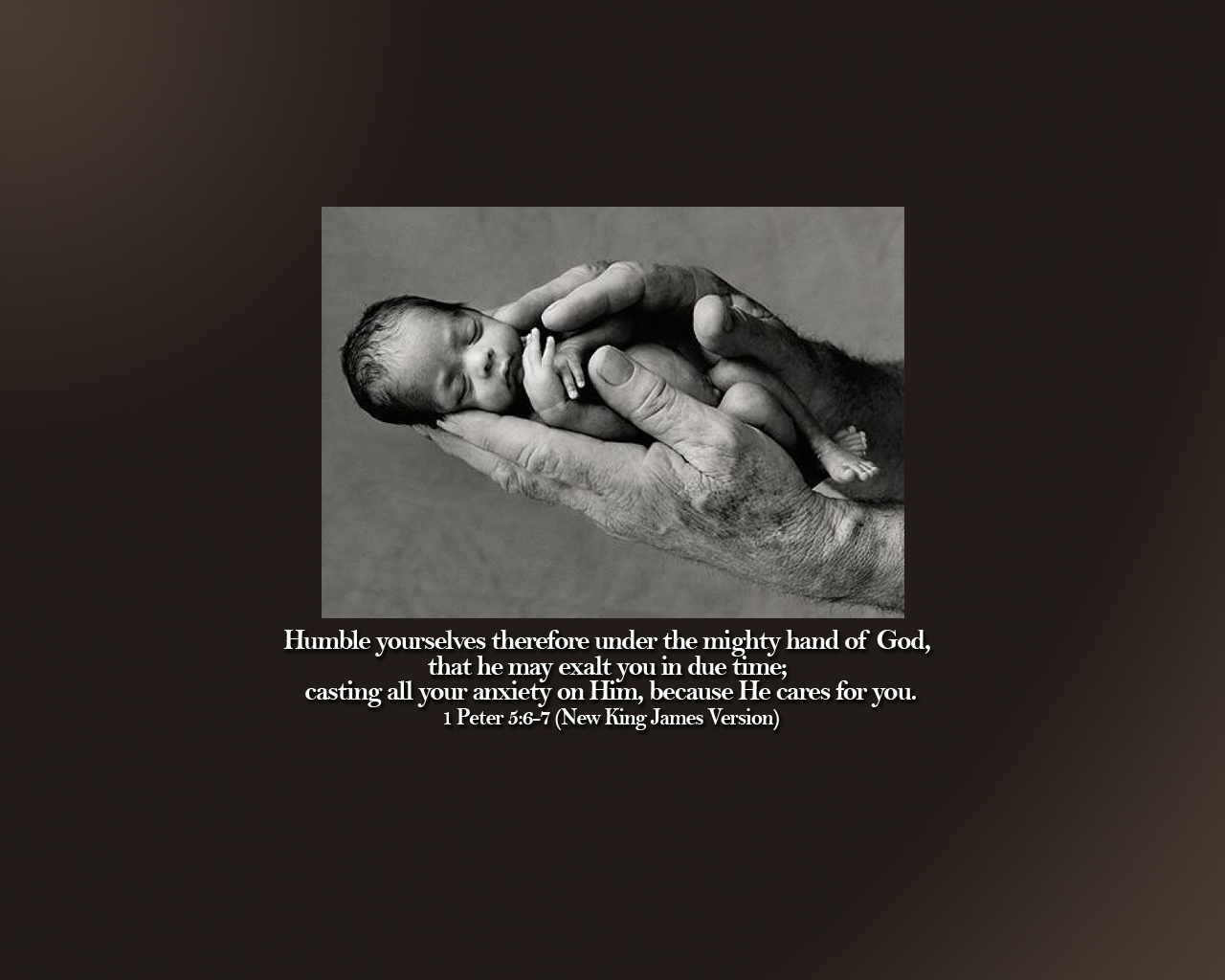 The Burdens of Life
They will work for your good

My brethren, count it all joy when you fall into various trials, knowing that the testing of your faith produces patience. But let patience have its perfect work, 
that you may be perfect and complete, 
lacking nothing  James 1:2-4
Sadhu Sundar Singh
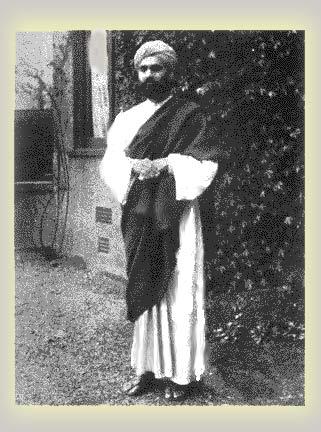 Came to Jesus from Hinduism
Became missionary
Walking thru Himalayas with a Buddhist monk
Bitter Cold – Must make monastery before dark
Heard cry of a man
Story Slide Hidden
Monk said had to leave him for God had visited his karma and they would die if helped him
Sadhu – God sent me here to help such a one.
Carried him on back to monastery
Made a sling with blanket and tied him on his back and climbed back onto the trail
Saw the lights of the monetary and for the first time stumbled, but not from exhaustion.  But over an object.  
Bent down brushed snow off and saw the frozen body of then monk he had been walking with before
Sadhu Sundar Singh
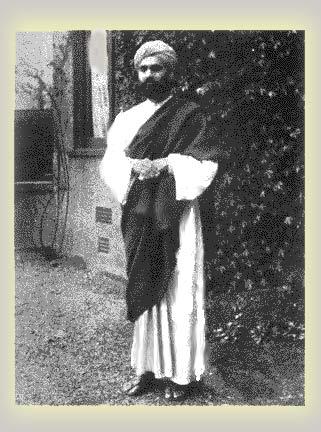 Years later a disciple of Sadhu's asked him, "What is life's most difficult task?“

Without hesitation he replied:

"To have no burden to carry."
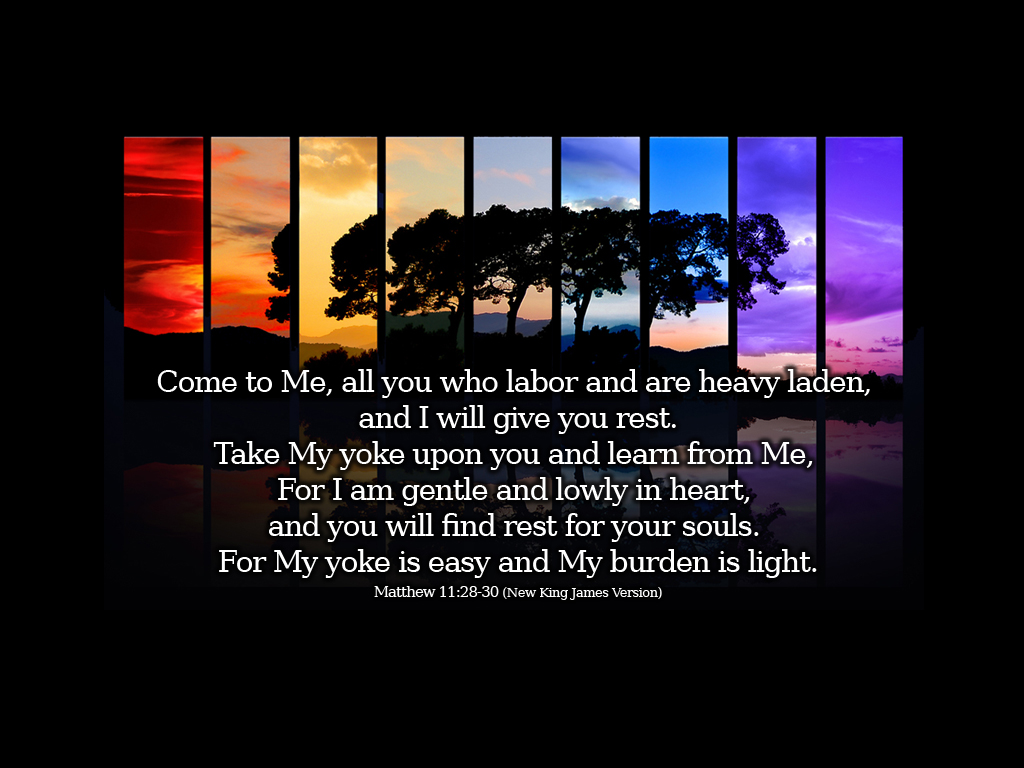 The Burdens of Life
Can pull you away from the Lord
OR
Draw you to Trust Him more
The Burdens of Life
But I will trust in You.
Psalm 55:23
The Burdens of Life
Satan wants you overwhelmed 
by the burdens
The Burdens of Life
Seeking sources apart from God to 
meet the needs of the burdens.
The Burdens of Life
But I will trust in You.
Psalm 55:23
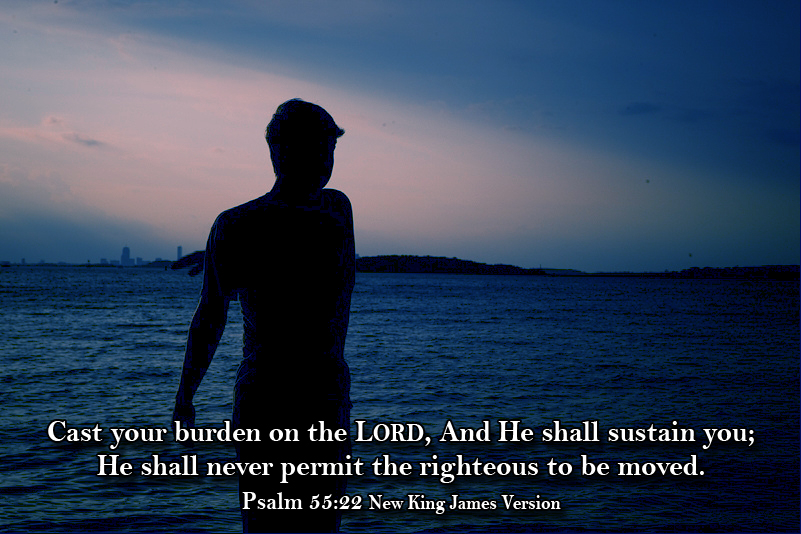